TRÖÔØNG TIEÅU HOÏC TRUNG LAÄP HAÏ
BAØI GIAÛNG TRÖÏC TUYEÁN KHOÁI 1
TIEÁNG VIEÄT 1
CHUÛ ÑEÀ 7: THEÅ THAO
Baøi 4: ui - öu
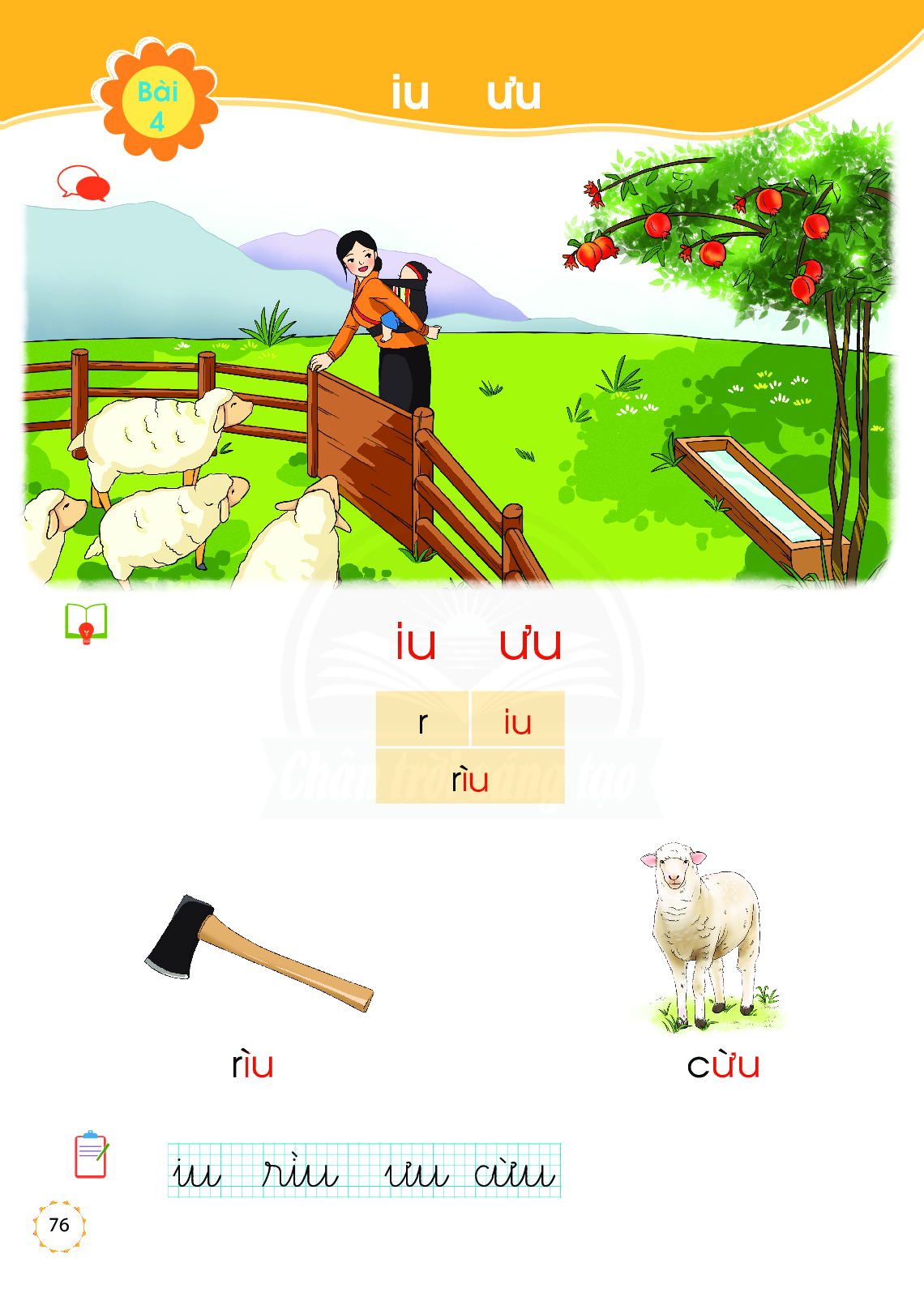 ñòu con
con cöøu
quaû löïu
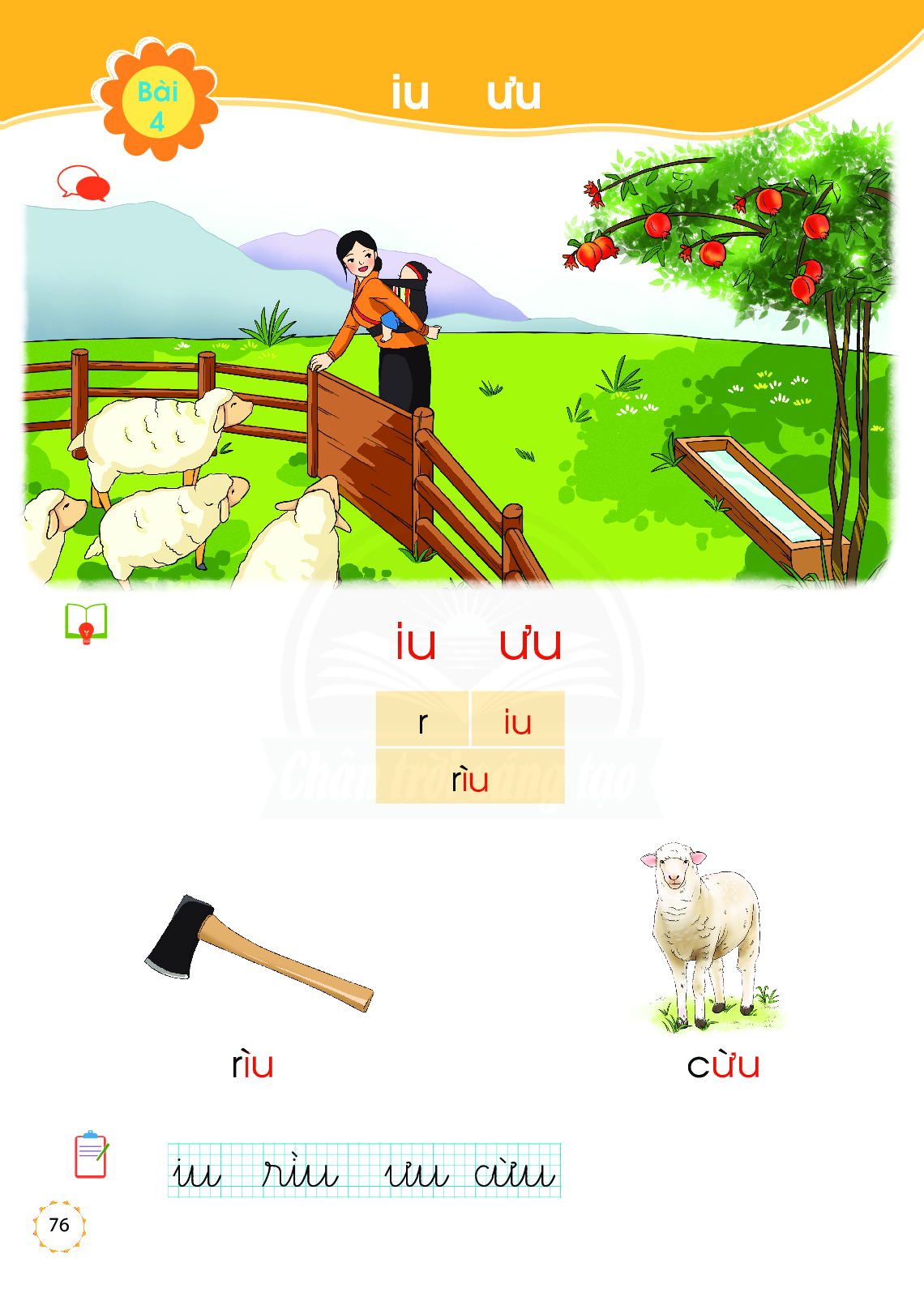 iu
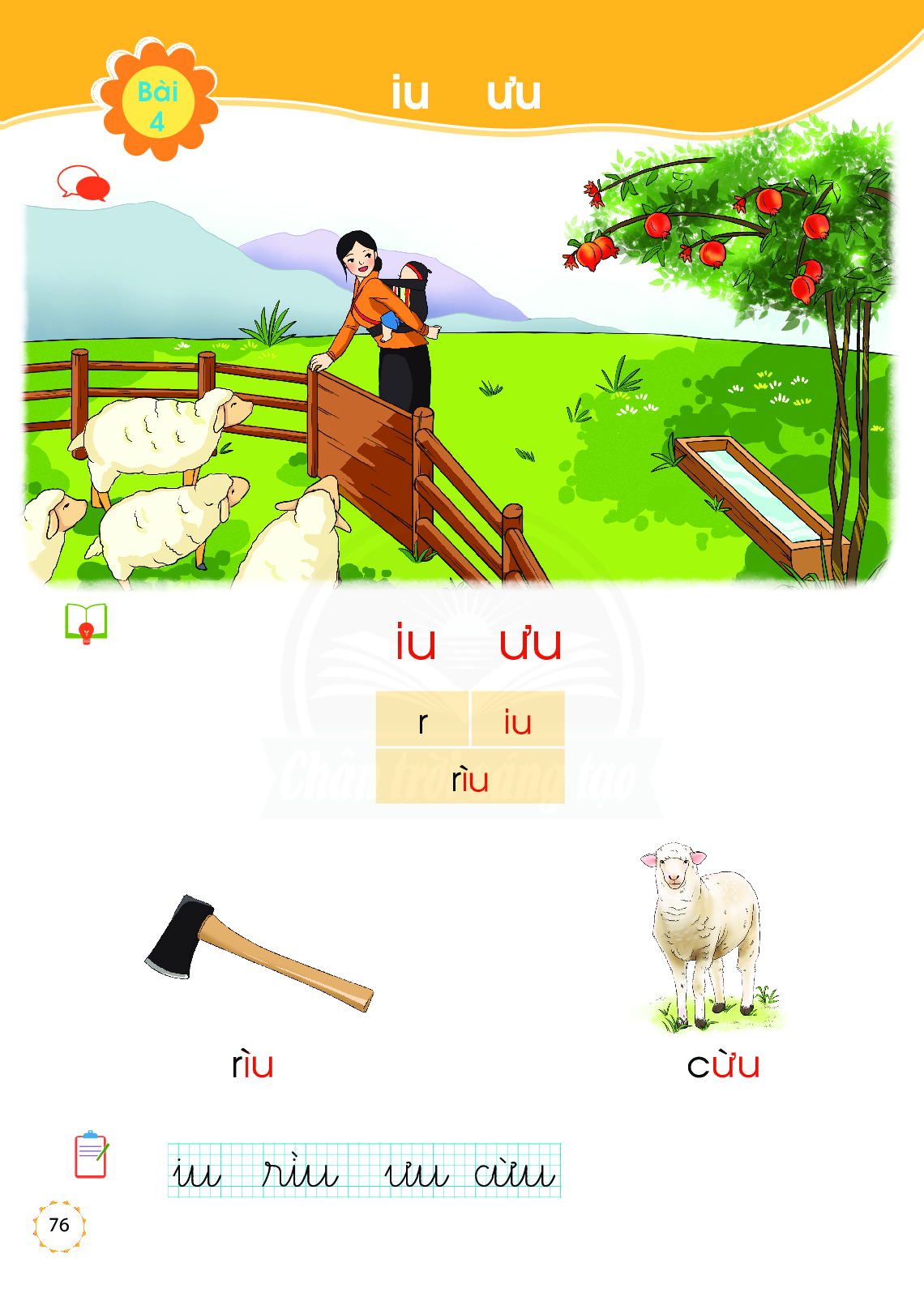 r
iu
rìu
rìu
öu
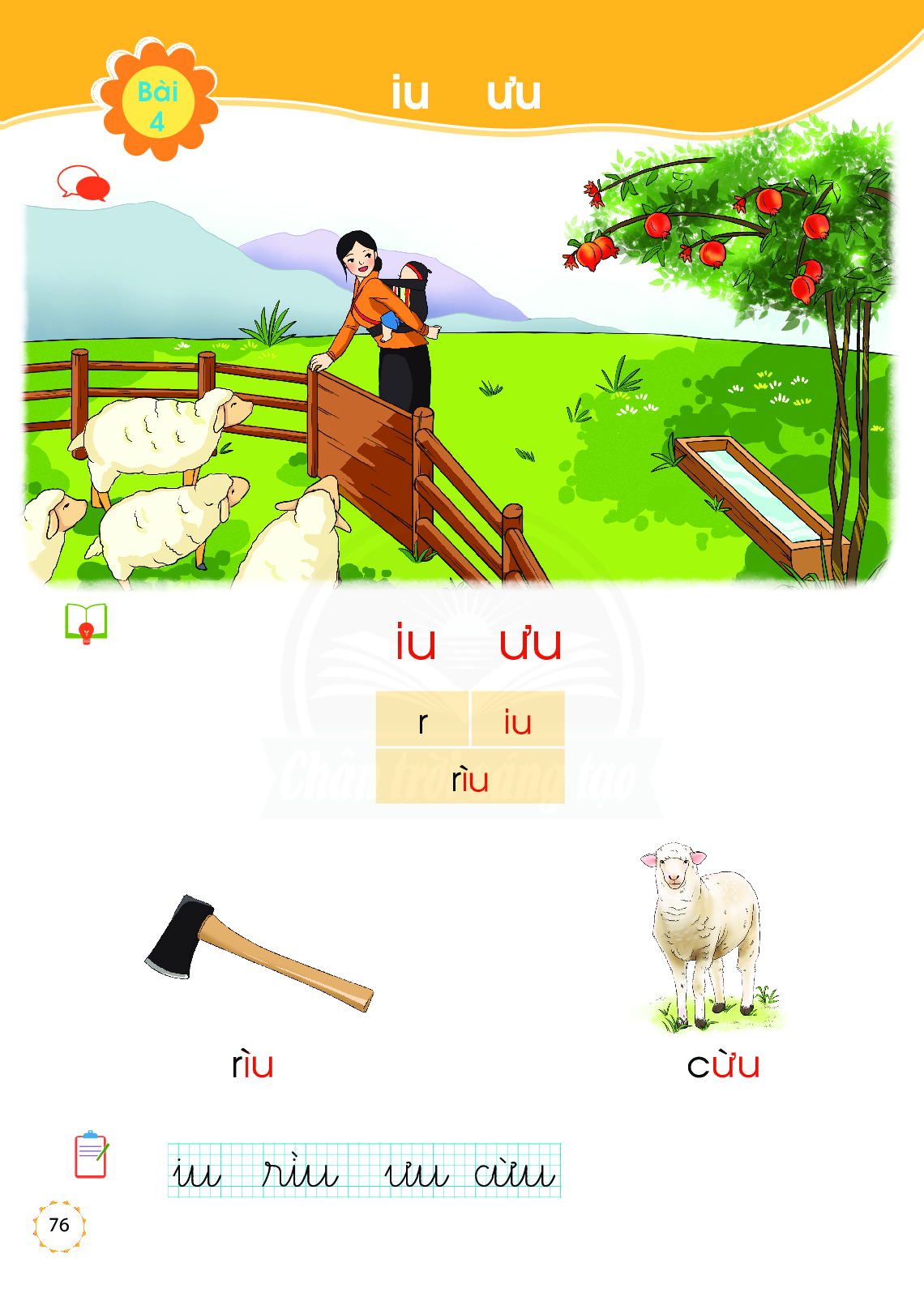 c
öu
cöøu
cöøu
öu
iu
r
c
iu
öu
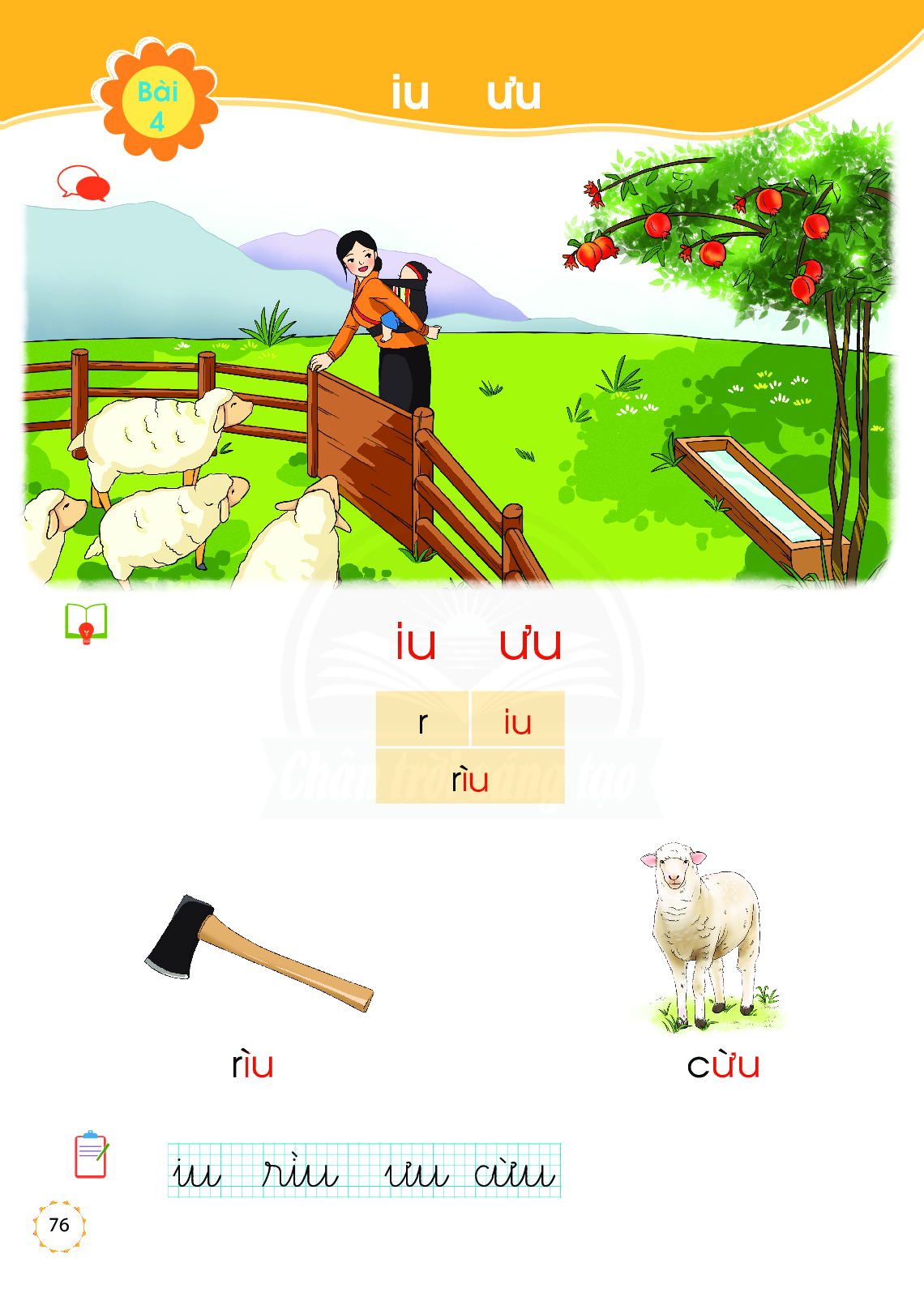 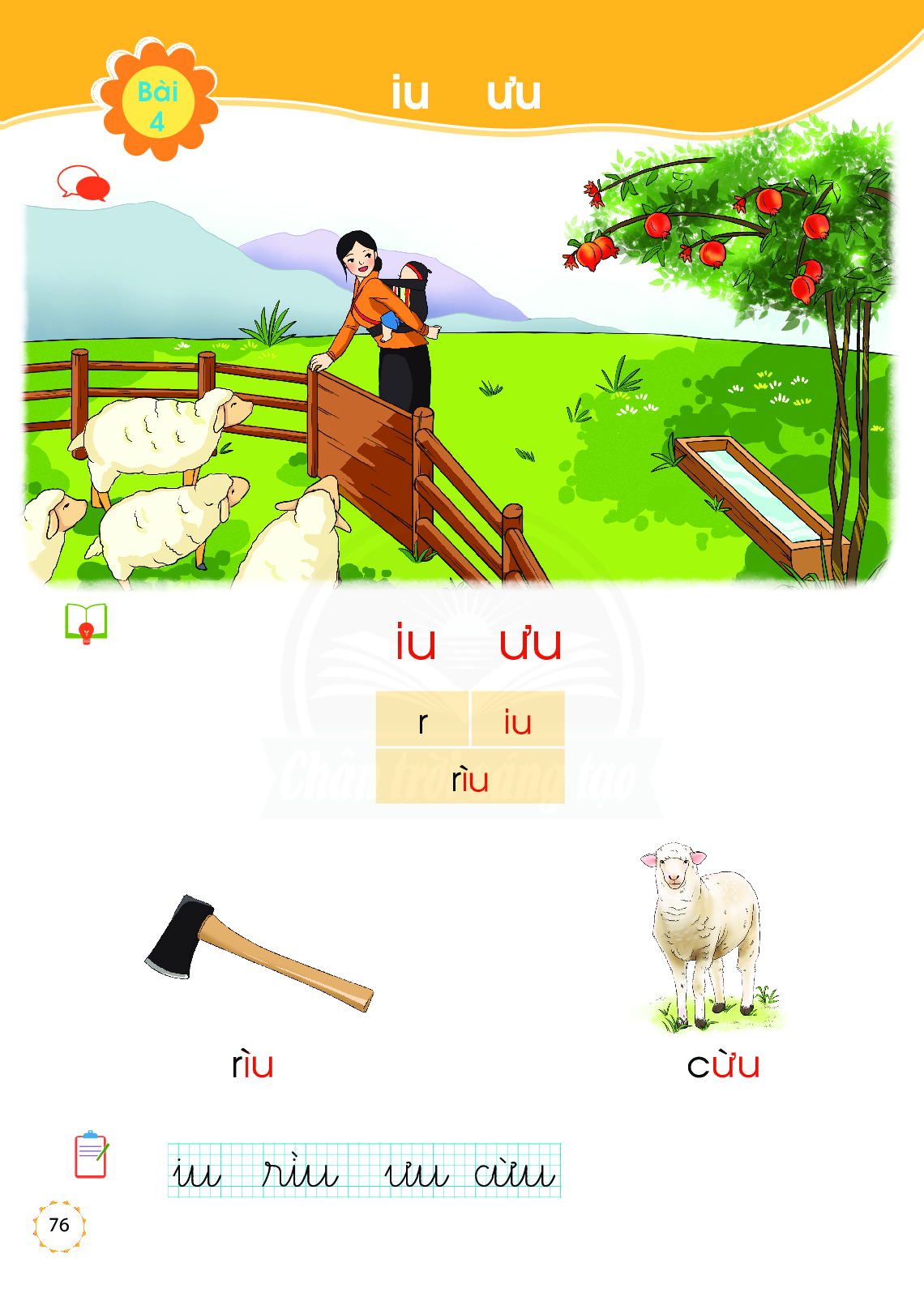 cöøu
rìu
rìu
cöøu
Thö giaõn
Taäp vieát
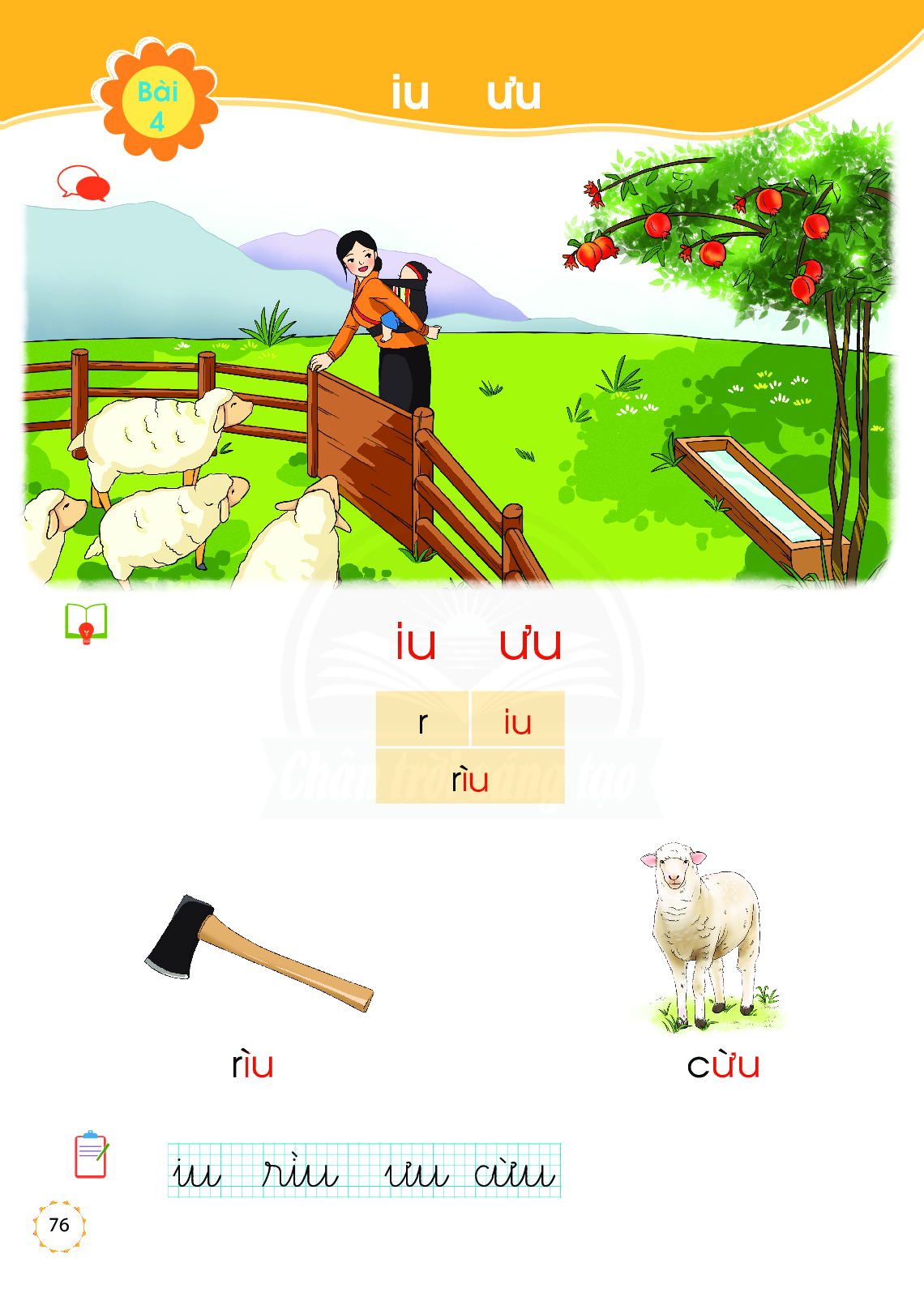 Tieát 2
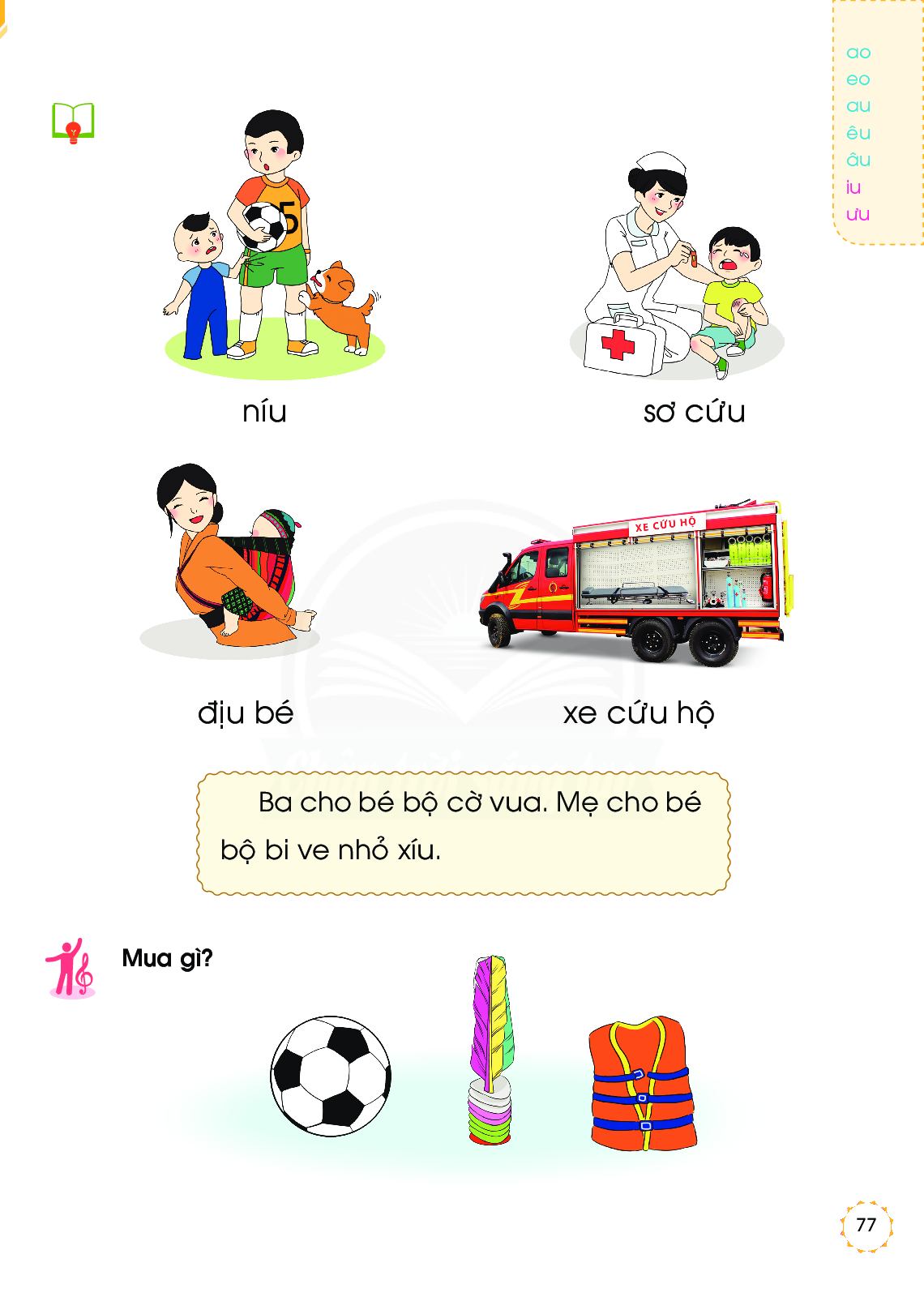 níu
ñòu beù
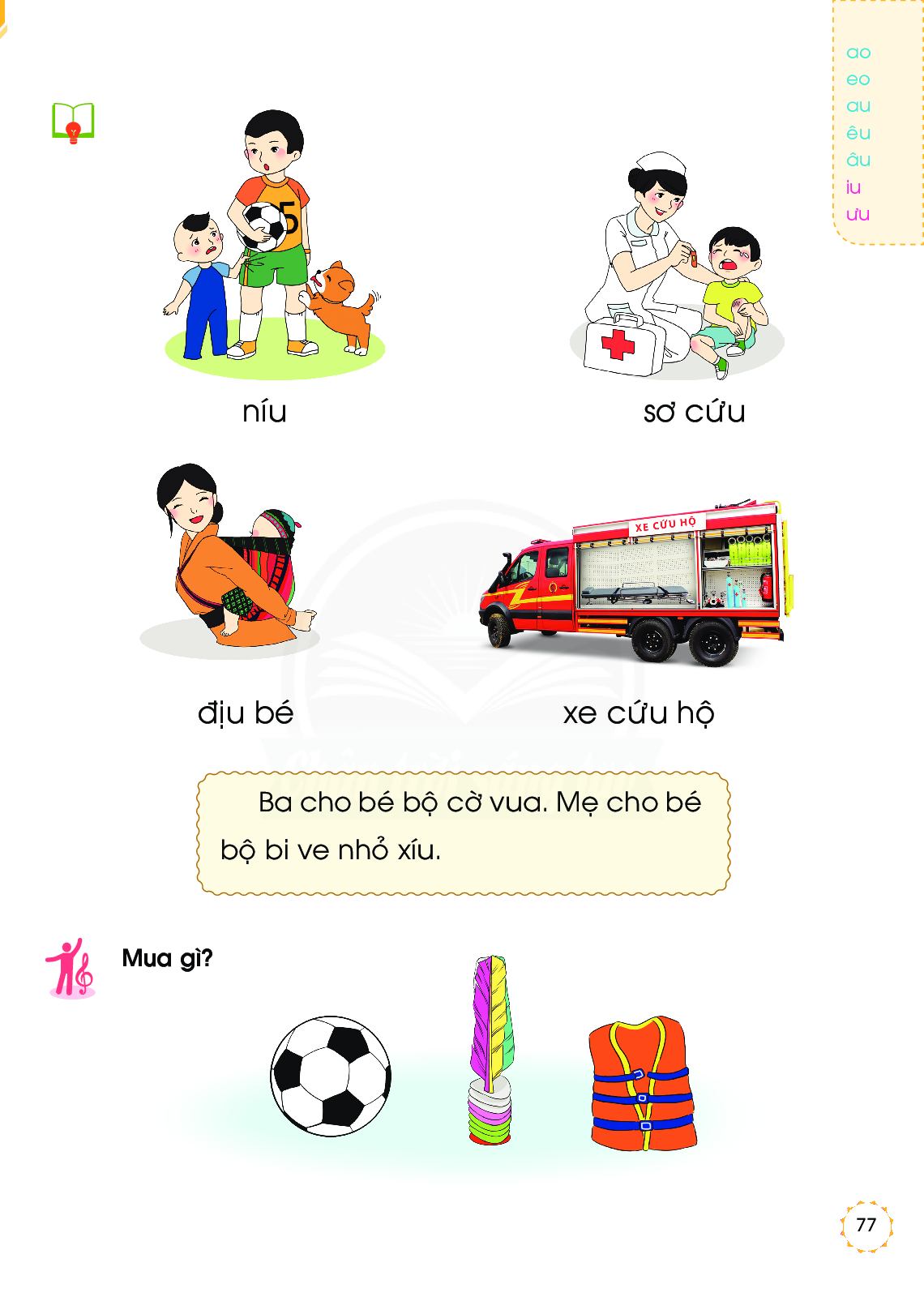 sô cöùu
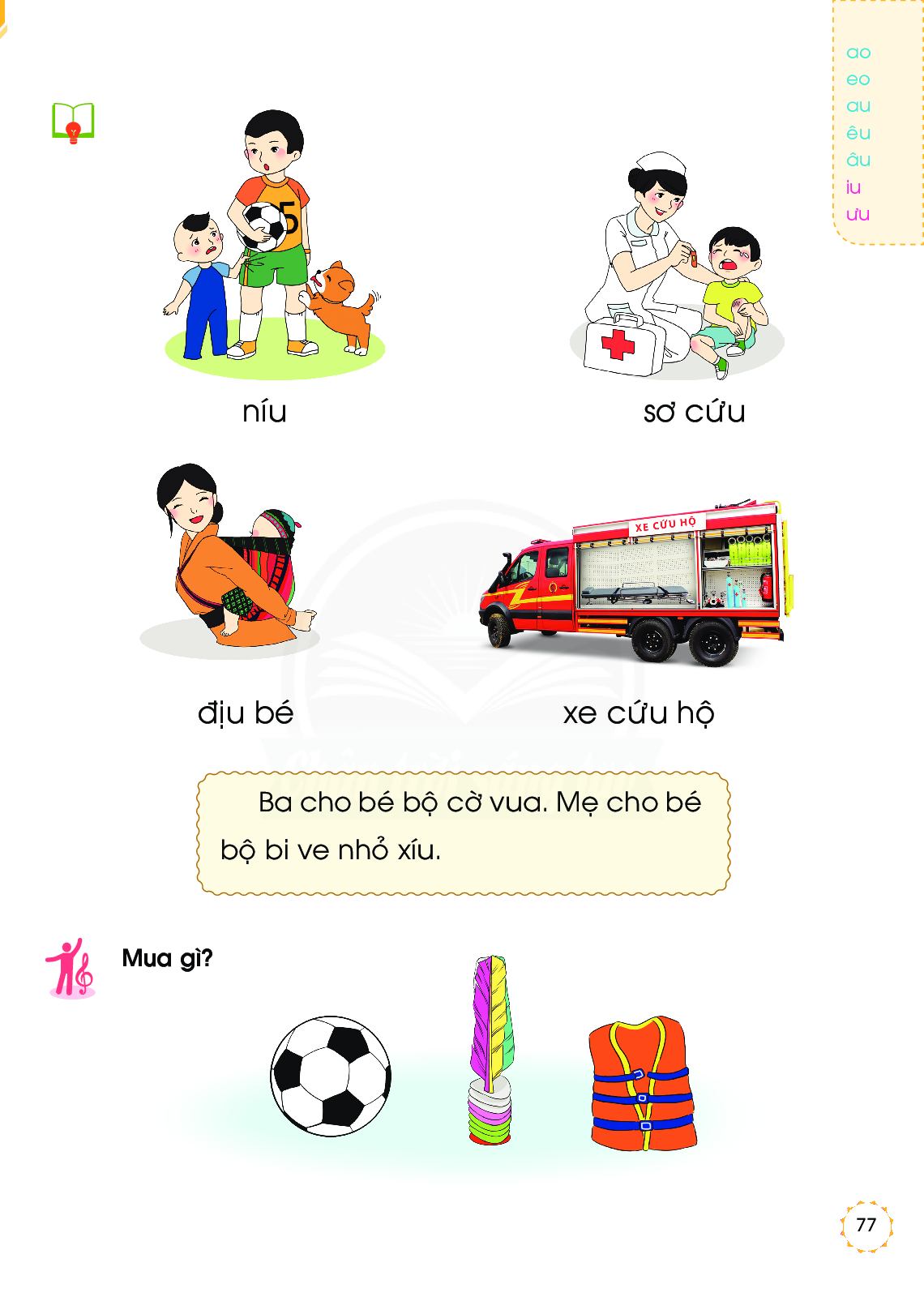 xe cöùu hoä
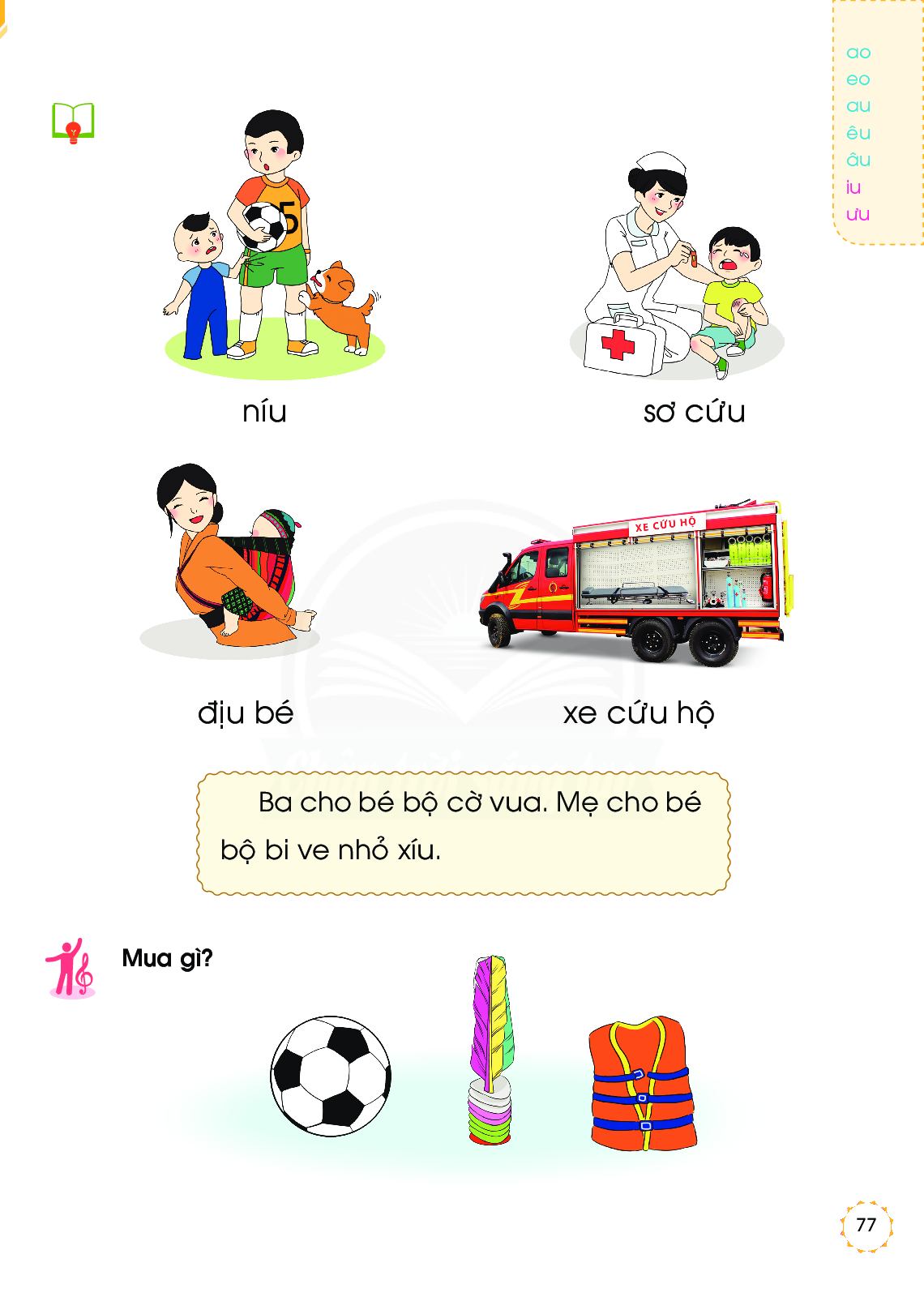 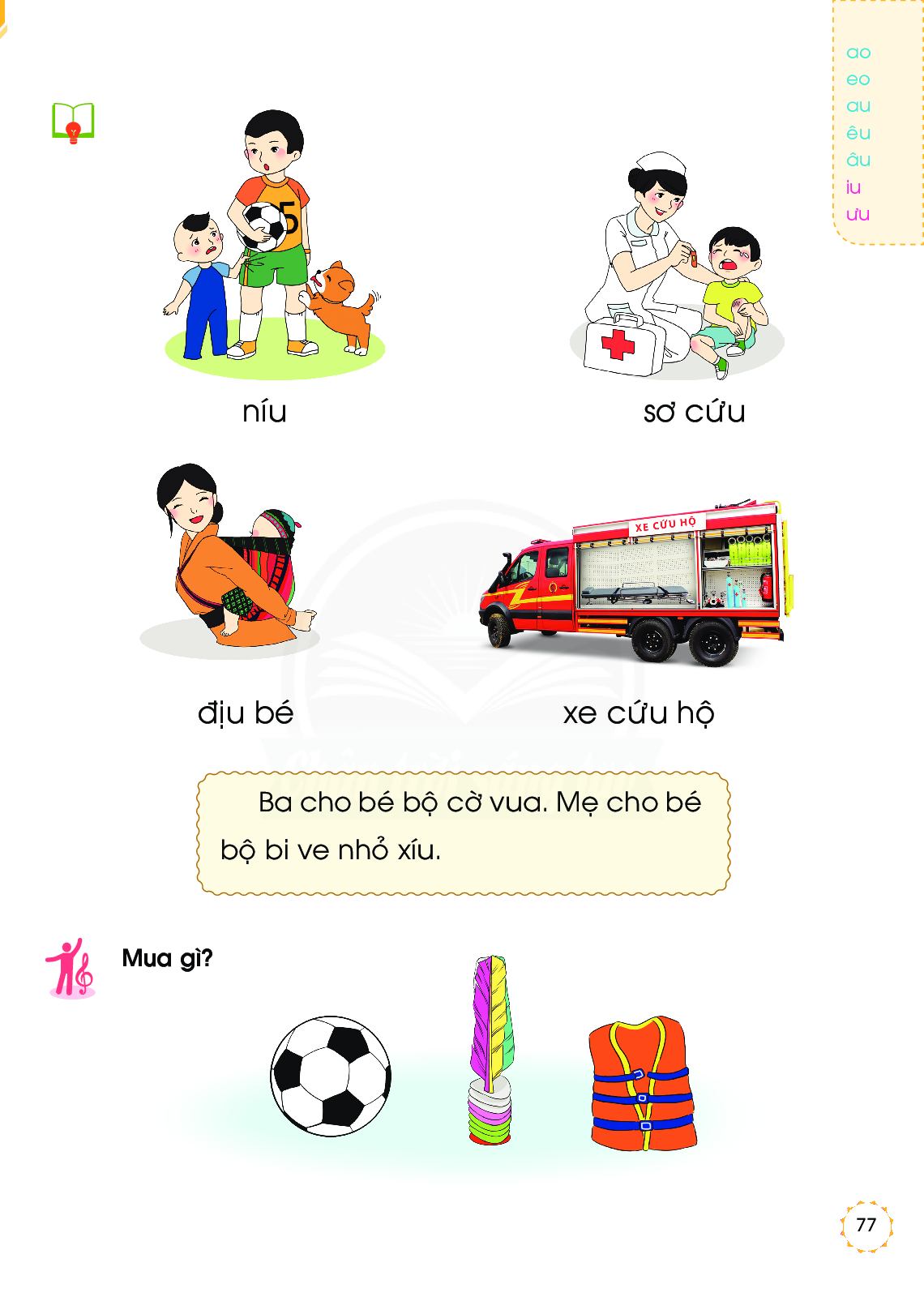 sô cöùu
níu
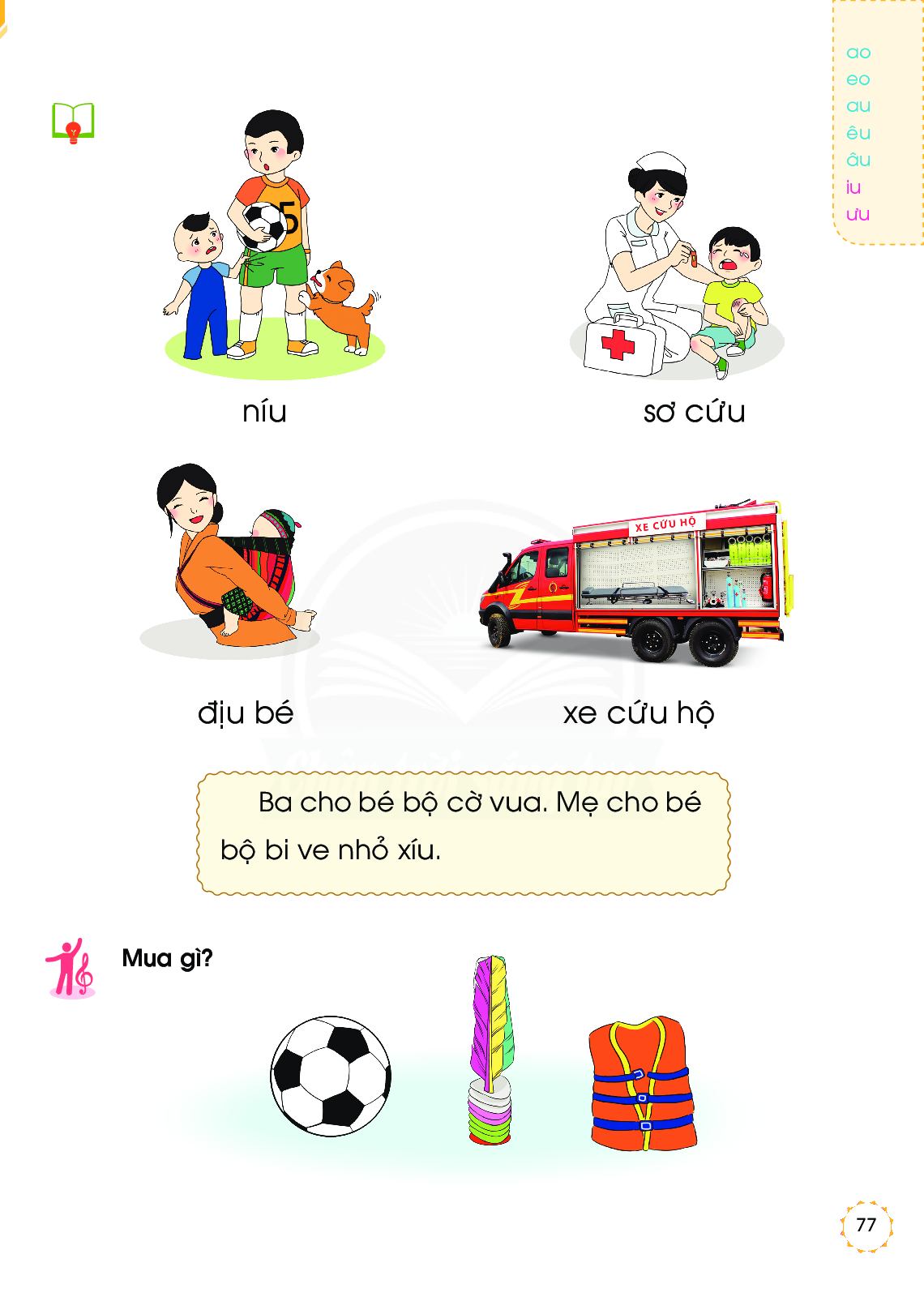 ñòu beù
xe cöùu hoä
Ba cho beù boä côø vua.
 Meï cho beù boä bi ve 
nhoû xíu.
Hoaït ñoäng môû roäng
Mua gì?
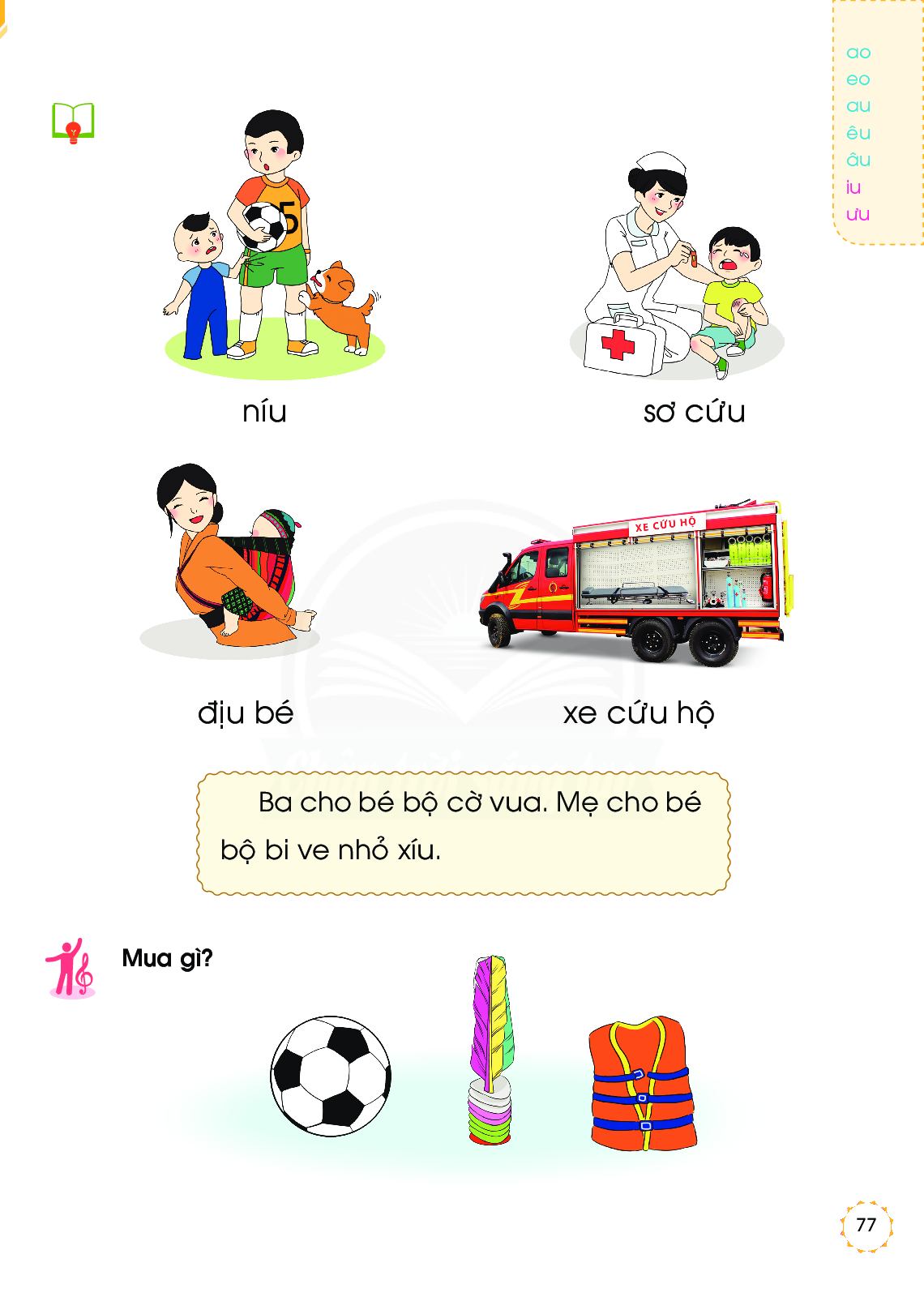 Chaøo taïm bieät caùc con